Welcome to UNT!
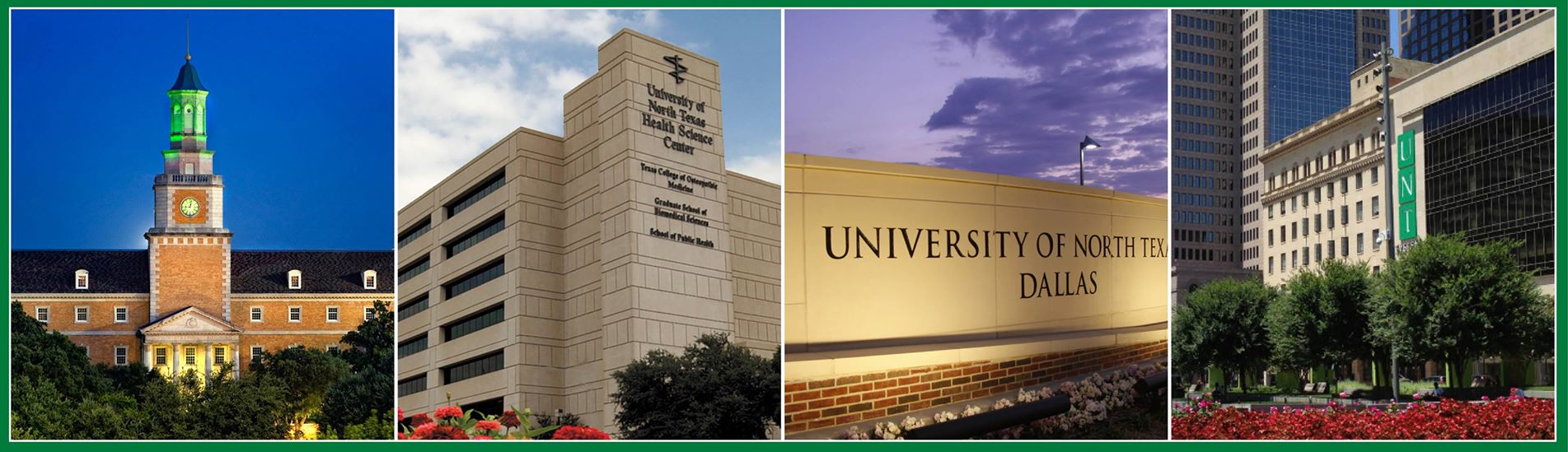 Insurance Benefits
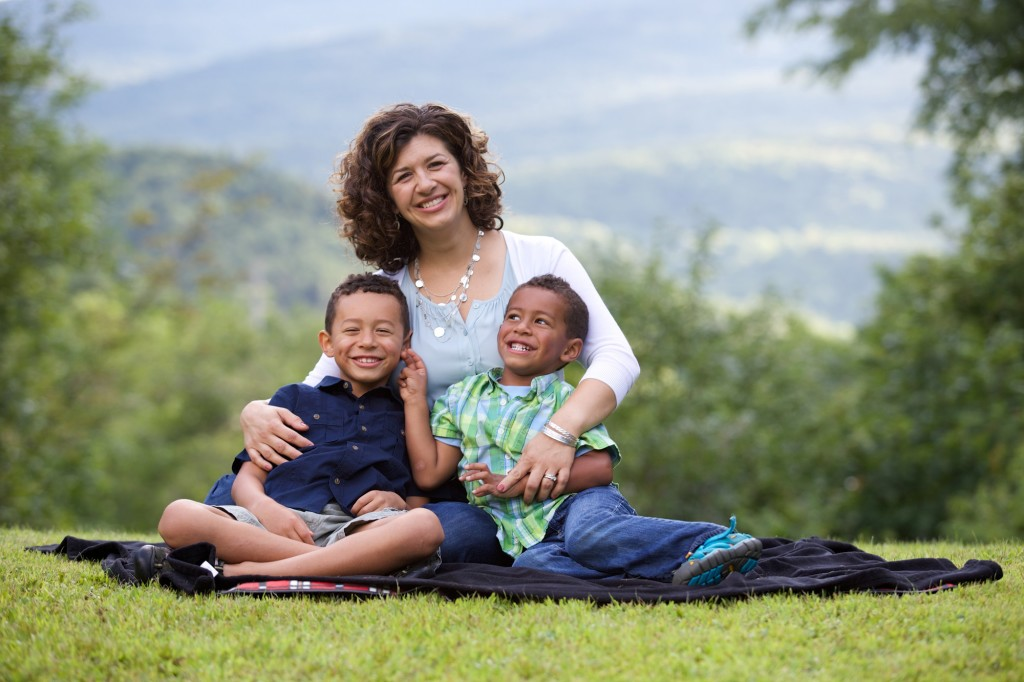 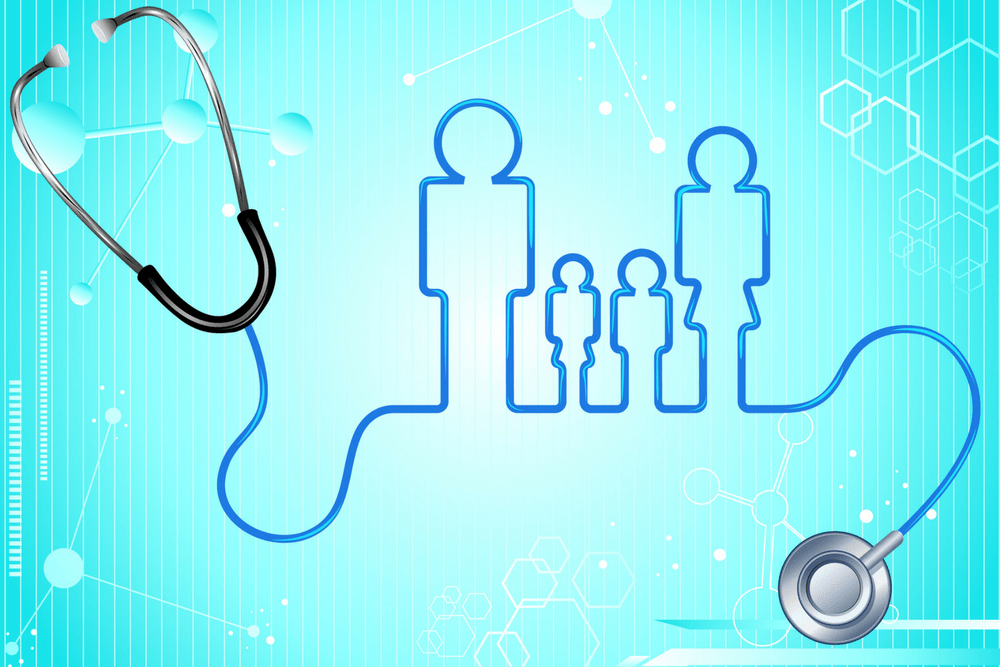 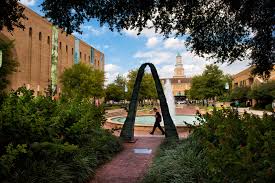 2
Enrollment Deadlines
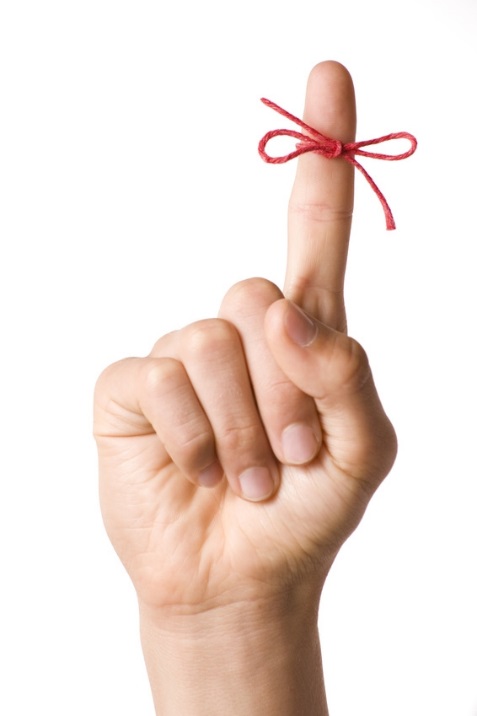 Possible Exceptions
Do you meet one of these criteria?
Are you a Direct Transfer from another Texas State agency?

Does your spouse or parent work for a Texas state agency and if so, does that relative cover you for health, dental or dependent life insurance through the Texas GBP?
If you meet one of these criteria, please let the Benefits Department know.                This could possibly waive your 60-day waiting period for health coverage.
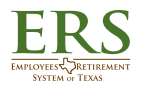 ERS Eligible Dependents
You may enroll your eligible dependents in the state’s insurance plans
Your spouse
Your natural child 
Adopted child
Your stepchild
Court-appointed ward
Children must be under age 26 for health insurance and can be married or unmarried. 
Child must be under age 26 and unmarried for dental insurance and Dependent Term Life Insurance.
Disabled dependent children age 26 and over may be eligible for insurance.
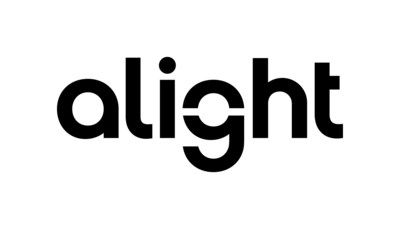 Proof of Eligibility
If you’re enrolling your dependent(s) under the medical plan, you are required to provide proof of your dependent’s eligibility.

Alight verification services is contracted by ERS to verify every dependent’s eligibility.

Alight will mail you a packet containing instructions on how to verify your dependents.

If any dependent is found to be ineligible or if you fail to complete and return the required information on time, ERS will remove him or her from the plan.
[Speaker Notes: Proof of Eligibility 

If you’re enrolling your dependent(s) under the medical plan, you are required to provide proof of your dependent’s eligibility.

Alight Verification Services is contracted by ERS to verify every dependent’s eligibility. 
Alight will mail a packet which will include the steps for the Dependent Eligibility requirements. 
So keep an eye for an mail from ERS and Alight Verification Services. 

If any dependent is found to be ineligible, ERS will remove him or her from the plan.
This includes if you do not complete the verification process timely. Your dependents will be dropped from the plan when your benefits go into effect after completing your waiting period.]
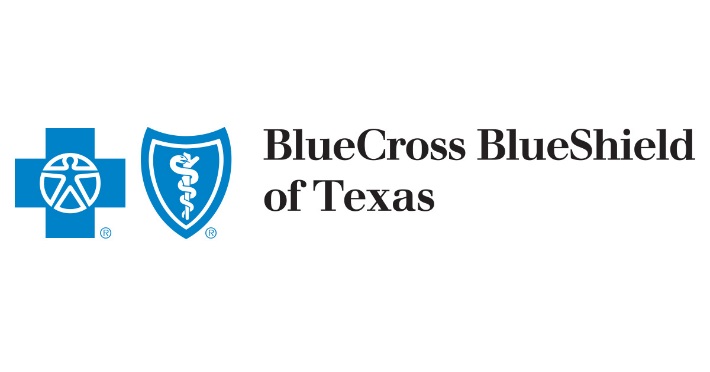 Two Health Plan Options
To review more information on our Health Plans, please visit https://healthselect.bcbstx.com/
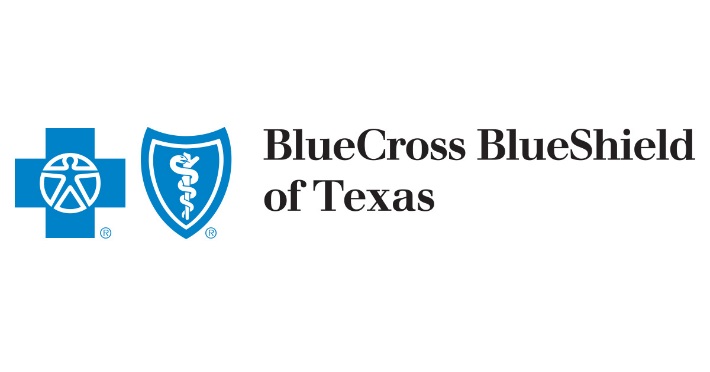 Health Select of Texas
To review more information, please visit https://healthselect.bcbstx.com/
[Speaker Notes: Health Select of Texas

The HealthSelect of Texas plan is a Point-of-Service Plan. This means that you will have lower out-of-pocket costs for in-network care, such as copays for certain in-network service like a primary care visit or specialist visit. 
However, referrals are required for most specialty care. For example, if you need to see a back specialist, you must meet with your primary care physician first and then they can refer you to go see a back specialist and refer you to get a MRI.
PCP referrals are required except for OB/GYN and Chiropractic services.

When enrolled in this plan, you will receive a letter in the mail branded HealthSelect of Texas containing your Group ID and Member ID. You will need to take the following action:
Create your online account once you receive your letter.
Primary Care Physician (PCP) must be on file with Blue Cross Blue Shield (BCBS). 
Once the PCP is assigned, BCBS will send you your insurance card. 
YOU WILL NOT RECEIVE A CARD UNTIL YOU COMPLETE THIS STEP.
If a PCP is not assigned within 60 of the coverage effective date, you will charged non-network benefits for any services rendered. 

The plan year starts over in January.
Which means your deductibles, coinsurance, and out of pocket maximum resets. 

If you or your dependent resides out of state, use the BCBS network in that state.]
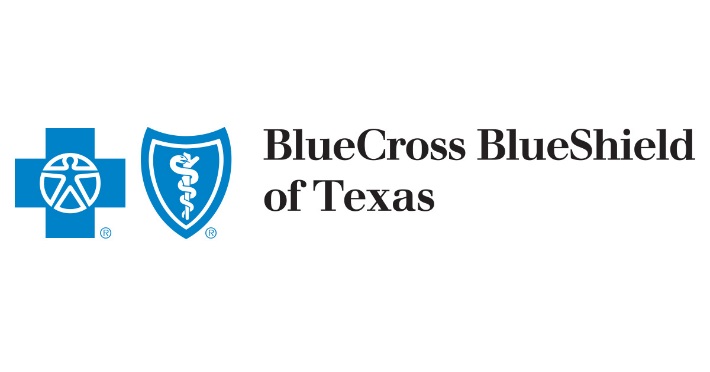 Consumer Directed Health Select
1
2
3
NOTE: Deductibles include prescription expenses!
[Speaker Notes: The Consumer Directed Health Select plan is a high deductible plan which means you are responsible for all of your health and RX expenses until the annual deductible is met. 
After the deductible has been satisfied, the plan will begin to pay 80% of your claims until your out-of-pocket maximum is reached, then the plan will pay 100% of your claims until the end of the calendar year. 

A great advantage to this plan is that referrals are not required, so if you need to see a back specialist, you can see the specialist without having to go through your PCP. 
Just remember, to stay in-network to save the most money. 

To be eligible to enroll in this plan, you must meet the IRS guidelines to participate in a HSA.

The plan year starts over in January.
Which means your deductibles, coinsurance, and out of pocket maximum resets. 

If you or your dependent resides out of state, use the BCBS network in that state.]
Health Savings Account (HSA)
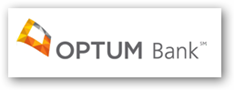 ONLY those enrolled in the Consumer Directed plan may enroll in the HSA. 

The HSA is owned by you and balances roll over year to year! 
You take your account with you if you switch to another health plan, or if you leave employment.
The participant must make sure the total of all deposits do not exceed the IRS limits.
State Contributions: 
Individual 	$45/mo   ($540 annually)
Family		$90/mo   ($1,080 annually)
Any money taken out of the HSA for qualified expenses is income tax-free. HSA funds used for something other than qualified expenses are subject to taxes and a 20% penalty. A list of qualified expenses is available on the Optum Bank website.
[Speaker Notes: The Consumer Directed Health Select plan is a high deductible plan with an HSA. This means you will be automatically enrolled in an Health Savings Account (HSA) and the University will deposit monthly contributions to this account. 
If you are covering just yourself, the university will deposit $45 into your account. 
If you are covering yourself and at least one (1) eligible dependent the university will deposit $90 into your account. 

You can also contribution pre-tax dollars to your HSA through a payroll deduction which can reduce your taxable income.]
Prescription Benefits
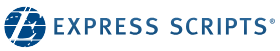 For more information, please visit: www.express-scripts.com
[Speaker Notes: When filling a Maintenance Medication under the HS of TX Plan:

Retail maintenance fee is an additional charge for filling a 30-day supply or less of maintenance medications, which are prescriptions you take regularly. 
An Extended Days Supply means a pharmacy can dispense up to a 90-day supply of maintenance prescription drugs at one time.]
Virtual Visits
With Medical Virtual Visits you have 24/7 access to a healthcare provider for non-emergent medical care such as a cold, the flu, headaches, pinkeye, bladder/UTI infections, and so much more! 

No Cost if enrolled in:
Health Select of Texas

Consumer Directed HealthSelect participants are subject to deductible and coinsurance.
With Mental Health Virtual Visits a licensed mental health professional can help with multiple mental health issues.

Appointments must be made in advance and are by video only.
Typically available within 5-7 days on average, could take up to two weeks.  

$0 copay if enrolled in:
Health Select of Texas

Consumer Directed HealthSelect participants are subject to deductible and coinsurance.
PCP referrals are not required, but you must use a network virtual visit provider.
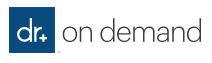 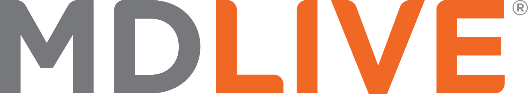 [Speaker Notes: With Mental Health Virtual Visits a licensed mental health professional can help with the following:
Addiction
Anger management 
Anxiety
Depression
Insomnia
Stress
Substance abuse
Trauma and loss.]
Tobacco-user Premium and Cessation Program
Tobacco products are all types of tobacco, including but not limited to cigarettes, cigars, pipe tobacco, chewing tobacco, snuff, dip and all e-cigarettes and vaping products.
ERS offers the Choose to Quit program to help employees or their dependents quit tobacco.


For more information on the ERS Choose to Quit program visit the ERS website at: 
https://ers.texas.gov/About-ERS/Policies/Tobacco-Policy-and-Certification
[Speaker Notes: All medical enrollees need to certify weather or not you are a tobacco-user.  
Non-certified users, will pay an addition tobacco-user premium each month, depending on how many tobacco-users or non-certified family members you cover.]
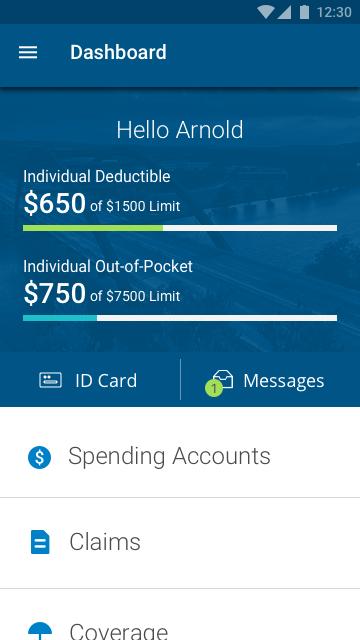 BCBSTX Portal and App
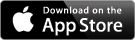 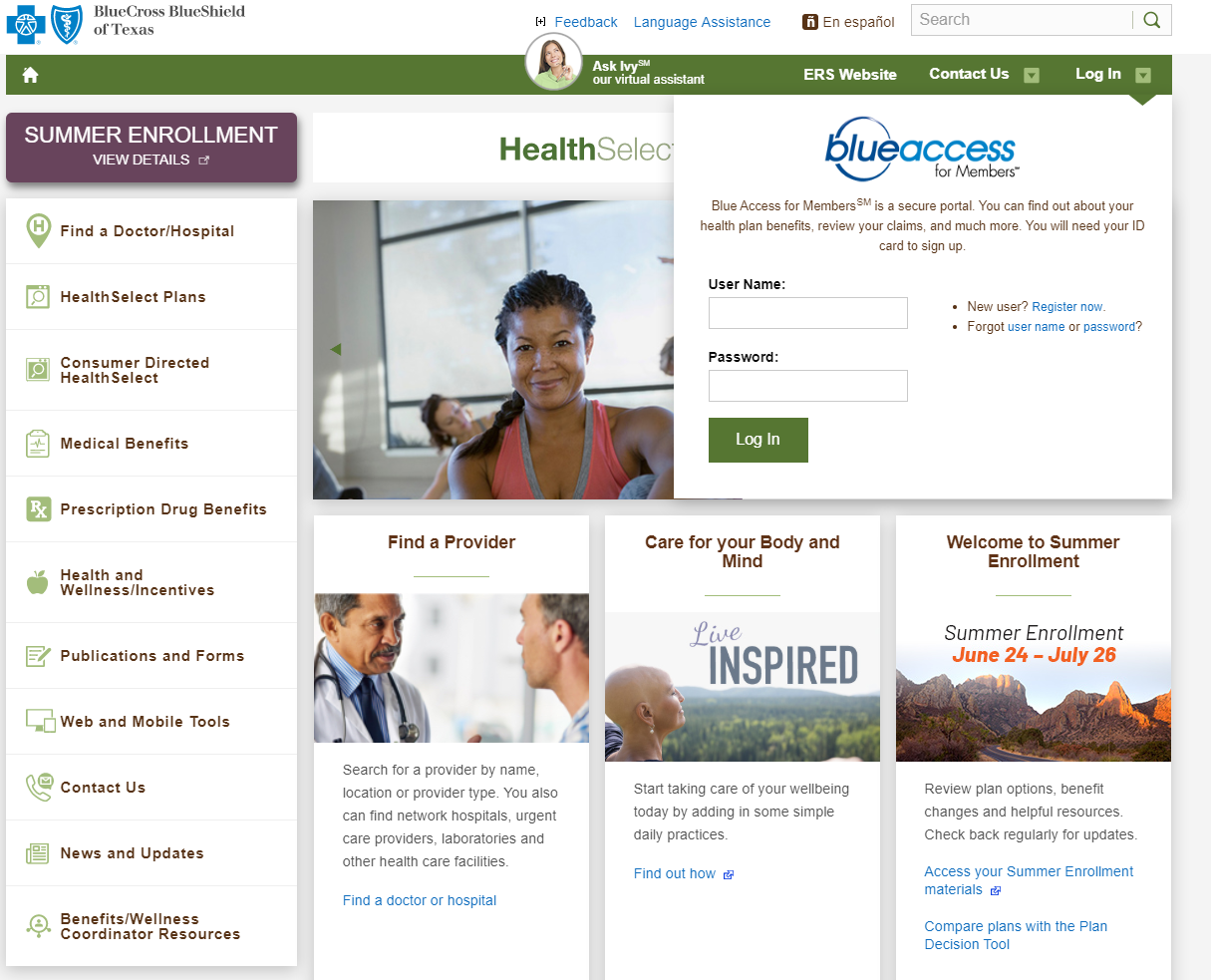 BAM Portal Features:

View Claims, download EOBS
Find In-Network doctors, hospitals, specialist including mental health providers. 
Select or change a primary care provider. 
Check costs of doctors and services covered under the plan. 
Download a temporary ID card. 
Confirm prior authorizations and referrals are in place.
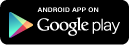 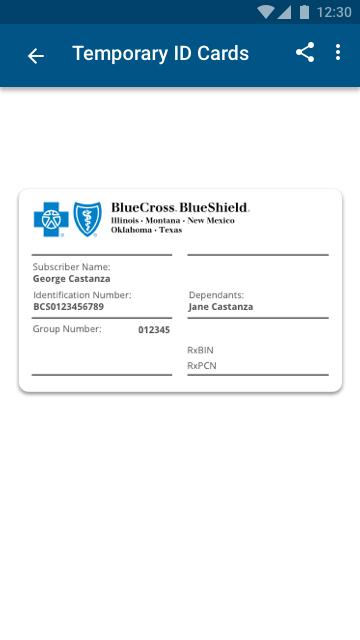 App Features:

Find a doctor, hospital, or urgent care facility
Access your claims, coverage, and deductible information
View and email your ID
Available in Spanish
https://healthselect.bcbstx.com/
Full Time Medical Plan Rates:
Opt-Out Credit
The Health Insurance Opt-Out Credit is for employees who do not elect the State’s health insurance because they have other health insurance that is as good as or better than GBP health coverage.

Employees must:
Use toward dental, vision, and AD&D premiums
Certify comparable coverage

Benefit:
Up to $60* for Full-time employees
Up to $30* for Part-time employees
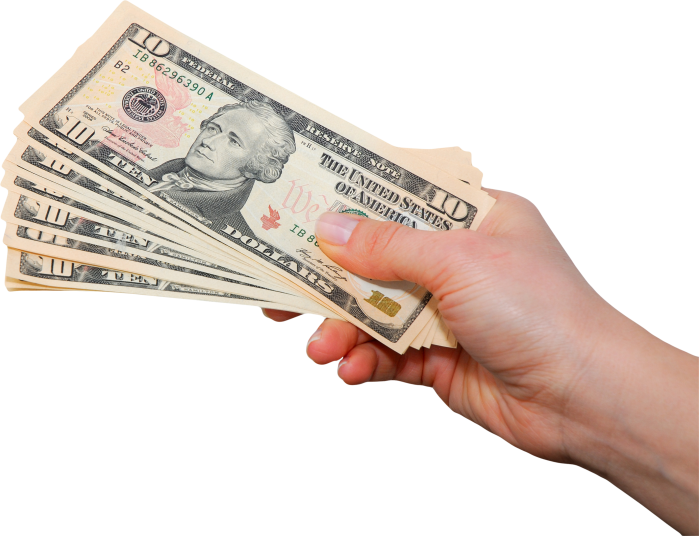 *No Cash Value
Optional Benefits Available
TexFlex Flexible Spending Accounts:
Limited FSA 
Dependent Day Care
Commuter Spending
Dental 
Vision
Voluntary Accidental Death and Dismemberment (AD&D)
Optional term life
Dependent term life
Short- and long-term disability
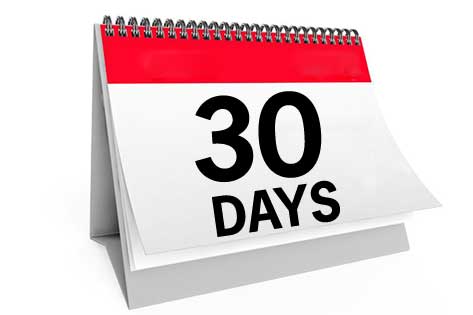 [Speaker Notes: Your optional benefits listed here are available to enroll and coverage to begin during your first 30 days of employment.]
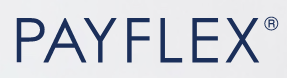 TexFlex Accounts
Up to $610 of funds not used may be left in the account to be rolled over to the next plan year.  
Any funds over this amount will be forfeited. 
.
9-Month Employees: You must certify that you are a 9-month employee when electing a TexFlex benefit. 
This ensures that the correct amount is deducted from your 9 paychecks and that you meet your annual election.  
This does not apply if you chose to spread your salary over 12 months.
[Speaker Notes: Comparing TexFlex Accounts

WageWorks is our TexFlex carrier. 

TexFlex account participation allows employees to set aside money, pre-tax from your paycheck, to cover eligible out-of-pocket health care, dependent care, and commuting expenses. 
You can participate in one or more TexFlex accounts at the same time. 

At the end of the plan year Aug 31, any unused contributions will be rolled over to next plan year for Health Care FSA.  For the Dependent Care (extra time to incur expenses under the Fiscal Year account) you have from Sept 1 to Nov 15, must be submitted by Dec 31.


So, How do TexFlex Accounts Work?
During enrollment you will elect an annual contribution amount. This annual amount will be divided by 12 or 9 depending on if you are a 12 mo or 9mo employee. 
Each month, your contribution is automatically withdrawn from your paycheck pre-tax and deposited into your TexFlex account.
When you sign-up for Healthcare or Commuter Spending TexFlex, you’ll receive a free debit card in the mail to pay for eligible expenses. You can purchase eligible items using your TexFlex Debit Card to have the expense pulled directly from your account. 

The Limited FSA is only offered to employees who have elected the Consumer Directed medical plan and the account is frontloaded like the HealthCare FSA. 


When you elect Dependent Care, you will not receive a debit card to pay for eligible expenses. You will pay out of pocket for any expenses incurred and will submit reimbursement claims online through the WageWorks employee portal. Employees can choose to submit a claim every month or can wait for the account to build a balance. 
Just be sure to submit your claims before the end of the fiscal year!
TexFlex Dependent Care account is a use-it or lose-it benefit per the IRS. If you do not use all your funds by the end of the plan year, your funds will be forfeited. 

Because the TexFlex accounts are tax-free, WageWorks may request validation on some purchases with TexFlex funds. You may be asked to submit proof that you used your card for an eligible expense so be sure to SAVE YOUR RECEIPTS!

To review more information, check out the ERS TexFlex website.]
Dental Insurance
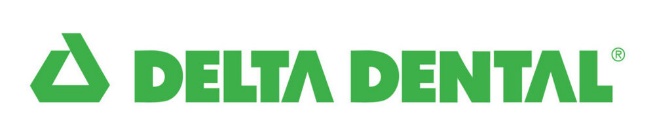 DeltaCare USA DHMO | ERS (texas.gov)
State of Texas Dental Choice Plan - Delta Dental | ERS
[Speaker Notes: Dental Plans

Delta Dental is our Dental carrier. 

HMO 
Under the HMO plan, You must designate a DeltaCare USA primary care dentist (PCD) and visit this dentist to receive benefits. Or designate your dentist online or by calling Customer Service. 

Most covered services provided by your DeltaCare USA PCD have preset copayments (dollar amounts), which are listed in the online plan booklet. For specialty treatment you’ll pay 75% of the in-network’s dentist’s usual fee.
 
For orthodontic service, you will pay 75% of the in-network orthodontist’s total cost and the plan pays 25%. 
It is best to double check with Delta Dental that your orthodontist is within the DeltaCare USA network, as some orthodontist travel to different dental offices and may not be in-network.

PPO
Under the PPO plan, you can visit any licensed dentist to receive coverage, but you’ll save the most at an in-network dentist. 
For Diagnostic & Preventive services: the plan pays 100%.
 
For Basic services: the plan pays 90% of the service up to $2,000 per calendar year and you pay 10% after meeting the deductible.

For Major services: plan pays 50% of the service up to $2,000 per calendar year and  you pay 50% after meeting the deductible.

For orthodontic services, the plan pays 50% of the charges up to the lifetime maximum of $2,000 and you would pay for any remaining charges.

To review more information, please visit the Delta Dental ERS website, linked here: https://www.deltadentalins.com/group_sites/ERS/]
Dental Insurance Rates
Vision Insurance
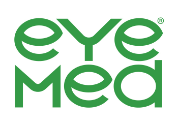 Vision Benefits | ERS (texas.gov)
[Speaker Notes: EyeMed is the new provider starting 9-1-2023.]
Evidence of Insurability (EOI)
Some benefit elections such as, life insurance or disability insurance, require proof of good health.

An EOI is an application process through which you provide information on the condition of your health or your dependent's health in order to be considered for certain types of insurance coverage.

You will be required to initiate the EOI process by requesting the EOI to be sent electronically to the email on file with ERS.

If your coverage is denied, your previously elected coverage level will remain in effect.
[Speaker Notes: Evidence of Insurability (EOI) 

Some benefit elections such as, life insurance or disability insurance, require proof of good health.

An EOI is an application process in which you provide information on the condition of your health or your dependent's health in order to be considered for certain types of insurance coverage.

You will be required to initiate the EOI process by requesting the EOI to be sent electronically to the email on file with ERS.

Once received, the carrier will determine whether or not you’re eligible for the coverage and ERS will update your benefits accordingly.

If your coverage is denied, your previously elected coverage level will remain in effect.]
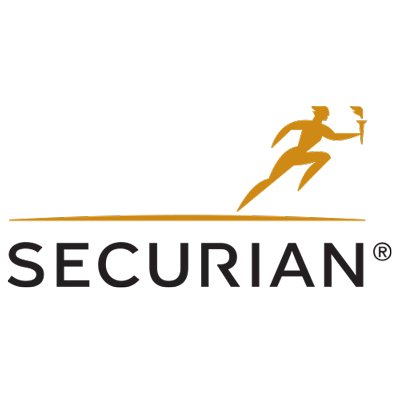 Optional Term Life Insurance
Optional Term Life

 1 X your annual salary (Election I) 
 2 X your annual salary (Election II) 
 3 X your annual salary (Election III*) 
 4 X your annual salary (Election IV*)
*Evidence of Insurability always required
Dependent Term Life

This policy provides term life insurance and AD&D for your dependents.
$5,000 policy value per dependent + $5,000 AD&D rider
You are automatically the beneficiary
  $1.45 per month
[Speaker Notes: As a new hire, you will be automatically approved for 1 or 2 times your annual salary when electing coverage. 
If you choose to waive your coverage as a new hire and decided to elect life insurance during Annual Summer Enrollment, you will be required to complete an EOI.

When electing 3 or 4 times your salary, you will be required to complete an EOI. 
Once the coverage is elected and you have initiated your EOI (through the ERS portal), you will need to return to your Optional Life row and reselect at least 2x annual salary. In the event your EOI is DENIED you will still have at least 2x optional life insurance coverage. 

The premium is based on your salary and age. When you complete your enrollment, refer to the guide distributed by the Benefits dept or go online to your ERS account.]
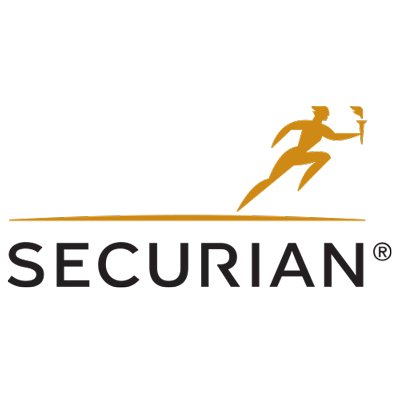 Accidental Death and Dismemberment
Accidental Death
Benefits are payable only if your death is the direct result of an accident.

Dismemberment
Benefits are payable in the event of certain bodily injuries.

Cost 
Coverage is purchased in increments of $5,000:
minimum $10,000
maximum $200,000
Family coverage available (benefits vary)
Voluntary ADD | ERS (texas.gov)
[Speaker Notes: Voluntary Accidental Death and Dismemberment coverage can provide additional financial support when there is an accidental injury or death.
You can choose insurance increments of $5,000, starting at $10,000 up to $200,000. 

As a new hire you will be automatically approved for AD&D coverage and will not need to complete an EOI. 
Rates: You only - $0.02 per $1,000 of coverage
           You + Family - $0.04 per $1,000 of coverage

Securian is the insurer of the Basic Life, Optional Life and AD&D benefits.]
Texas Income Protection Plans
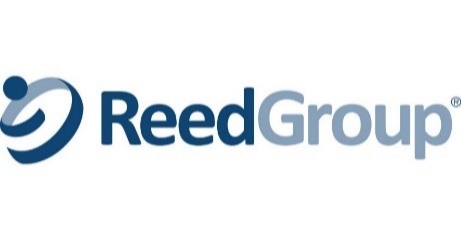 Short-term disability insurance provides a portion of your monthly income for up to 5 months  

Benefits
maximum monthly benefit is 66% of your monthly salary (up to $10,000) 
minimum monthly benefit is 10% of your monthly salary

To be eligible for Short-term Disability benefits, you must:
be certified as disabled by an approved practitioner
complete the greater of 30 consecutive days or exhaustion of all sick leave benefits
Long-term disability insurance provides a portion of your monthly income for an extended period of time

Benefits
maximum monthly benefit is 60% of your monthly salary (up to $10,000) 
minimum monthly benefit is 10% of your monthly salary

To be eligible for Long-term Disability benefits, you must:
be certified as totally disabled by an approved practitioner
complete the greater of 180 consecutive days or exhaustion of ALL leave benefits
Your monthly payments are less if you get benefit payments from other sources
Texas Income Protection Plan (TIPP) | ERS
[Speaker Notes: Notes:
Your monthly payments are less if you get benefit payments from other sources:
Social Security disability payments (applies to long-term disability only),
Workers’ Compensation,
Employees Retirement System of Texas (ERS) disability retirement benefits,
Teacher Retirement System (TRS) of Texas disability retirement benefits, or
other disability payments, including Short-term disability payments made by TIPP, if paid concurrently.

Premiums are based on your monthly income.]
How to Enroll: 2 ways
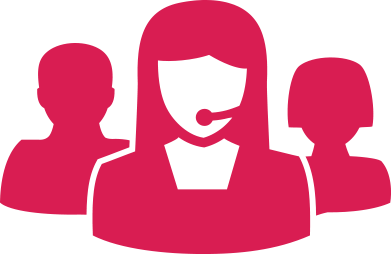 Call ERS at 877-275-4377 (call will be recorded)

Go online to www.ers.texas.gov	
Create an account
Click on Post Hire Change and follow the prompts
Detailed instructions will be included in your “welcome to benefits” email.
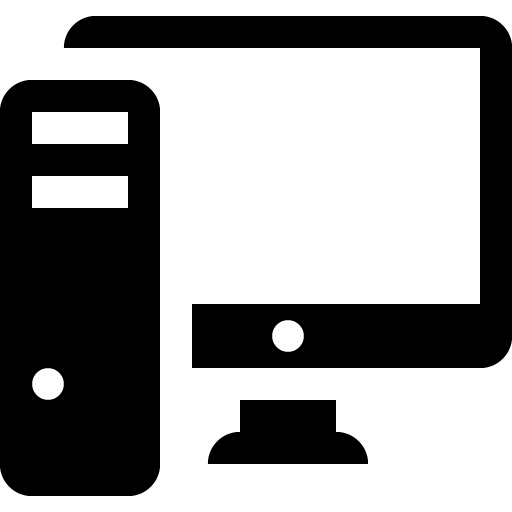 Note: You will receive your welcome to benefits email on your first day of employment.  You must wait for your welcome email before you can enroll, to ensure your record has been setup within ERS! If you have not received your email within 2 business weeks of your hire date, please contact the Benefits Team at HRBenefits@untsystem.edu
 .
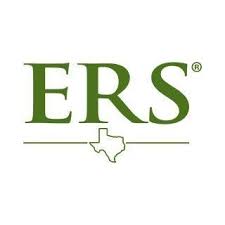 Employee Retirement System Of Texas
27
Retirement Plans
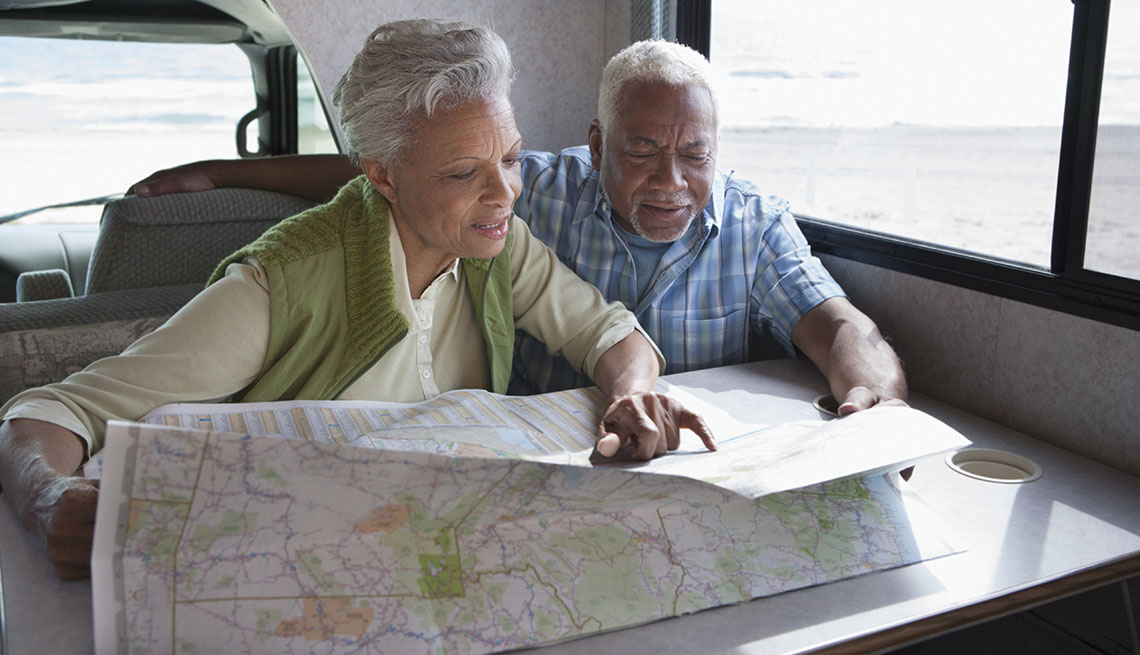 28
Retirement Plan Options

Certain positions may have a choice between two different retirement plans. 

Teacher Retirement System (TRS) – Defined Benefit Plan
Employees are automatically enrolled in the Teacher Retirement System (TRS) on their first day of employment.

Optional Retirement Program (ORP) – Defined Contribution Plan
Can be elected by ORP-eligible employees (like faculty) as an alternative to TRS.
90-day window to elect ORP instead of TRS.
Employees eligible for the ORP will receive an email notification.
Irrevocable decision – once in ORP, always in ORP.  (Elections prior to UNT employment are irrevocable).

Note: Participation in a retirement plan is mandatory for all retirement benefit eligible positions.
29
[Speaker Notes: Optional Retirement Program (ORP) to benefit-eligible employees in particular types of positions (such as faculty, certain administrative/executive positions, librarians, and athletic coaches, as examples). ORP eligibility is based on job code.

If eligible for ORP participation, you will receive notification from HR Benefits at the point that you first become eligible. Election of ORP has a 90-day deadline from when first eligible and is an irrevocable decision.

Fidelity is our lead record holder, and you have the option to choose from the four available vendors. AIG, Fidelity, TIAA and Voya. These vendors have account managers which are also available to you for extra financial guidance.]
Teacher Retirement System of Texas
A “defined benefit plan”

You contribute 8.25% towards funding the pension plan.

Retirement income based on a formula that factors years of service.

(Retirement income not determined by contributions)

Must be vested (5 years to vest) and meet retirement criteria to draw annuity.

Disability retirement. 

Survivor benefits.
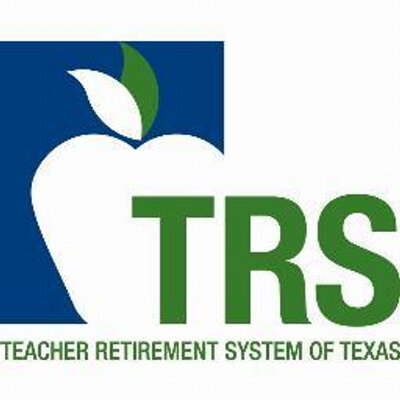 Teacher Retirement System, cont.
Your contributions are pre-tax (tax-sheltered)

If you leave employment and withdraw your contributions, you receive 2% interest (and pay tax unless you roll the funds to an eligible account).

Annuity calculated using average of top five salaries 
Years of service x 2.3 = %

Example, average of salaries $100,000 
		20 years of service x 2.3 = 46%
		Annuity = $46,000 pre-tax



Note: If you have dual employment through another TRS agency (such as a school district), you will be required to participate in TRS here as well. Please contact the HR Benefits team to certify your dual TRS employment status.
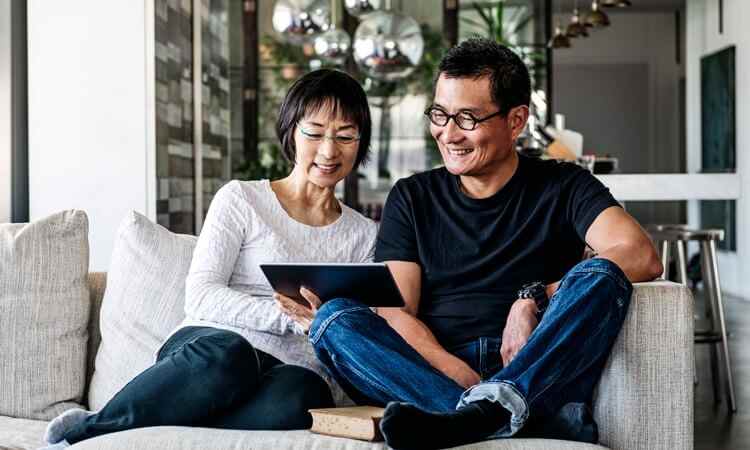 TRS Retirement eligibility
At age 65 with at least five years of service credit, or

When you meet the “Rule of 80” (your age plus years of service credit =80 )

And have at least five years of service credit (vested) and meet any age minimums.

TRS service is tiered.  Employees just starting in TRS also have an age minimum of 62.

Learn about your TRS tier in the TRS Handbook: https://www.trs.texas.gov/TRS%20Documents/benefits_handbook.pdf
More information can be found at trs.texas.gov
Optional Retirement Plan (ORP)
Defined Contribution Plan (retirement income based on contributions and performance of investments)

6.65% employee contribution
6.6% employer contribution

Vesting after 1 year and 1 day of participation
(Vested right to both employee/employer contributions)

Investments are selected and controlled by employee

Certain age limits for distributions determined by IRS. 
Currently must take minimum distribution at 73.  Penalty before 59 ½ unless retired at 55 or over
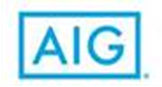 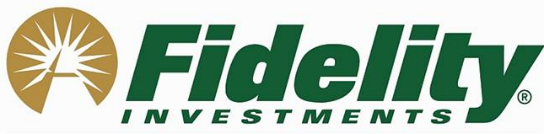 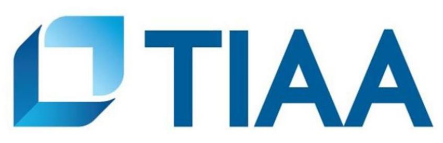 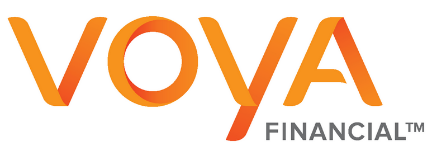 Reminder: 90-day deadline to elect ORP and it is a one-time irrevocable decision!
[Speaker Notes: The Optional Retirement Program (ORP) is available to benefit-eligible employees in particular types of positions (such as faculty, certain administrative/executive positions, librarians, and athletic coaches, etc.). ORP eligibility is based on job code.

If you are eligible for ORP participation, you will receive notification from HR Benefits at the point that you first become eligible. Election of ORP has a 90-day deadline from when first eligible and is an irrevocable decision.

Fidelity is our lead record keeper, and you have the option to choose from the four available vendors. AIG, Fidelity, TIAA and Voya. These vendors have account managers which are also available to you for extra financial guidance]
Retirement Plan Election

If you have worked for another State of Texas higher education institution and elected TRS or ORP,  you must stay in the plan you chose.  

ORP-eligible employees are only offered the option to elect ORP one time in their career.  If you chose TRS at that time instead of ORP, that is your retirement plan for State of Texas higher education employment.

If you are new to State of Texas higher education employment, you will receive an email if you are eligible for ORP.  You have 90 days from 9/1/2023 (or hire date) to make this decision.  If you don’t send us your election forms by the deadline, you will remain in TRS.

Until you choose, you will be in TRS and will have TRS contributions.  If you choose ORP and have had those TRS contributions, you’ll receive a refund of your contributions, less tax, with 2% interest, OR you can roll those over to an eligible account (like an IRA) without tax, with the interest
34
Voluntary Retirement Savings Plans
Save for retirement easily via paycheck deduction

Two options – you can participate in both

Texa$aver 457 (www.texasaver.com) 
Pre-tax and Roth (after tax) options
403(b) (www.netbenefits.com/unts)
Pre-tax 
Earnings are based on contributions and investment performance.

Annual contribution limits (tax year 2024): 	
$23,000 (plus $7,500 if you are 50 or over)
Combined limit for ORP and 403b = $69,000
Will you have enough money in retirement?
Your retirement income plan should include personal savings and investments in addition to your pension or employer plan and your Social Security benefits.  Saving now can add up later to bridge the income gap between employer plans and other benefits.
You can start participating anytime after your first day of employment.
UNTS NetBenefits Portal
https://nb.fidelity.com/public/nb/default/home
Choose your ORP vendor and investments for your ORP account (after HR Benefits enrolls you – see enrollment email for instructions)

Participate in 403(b) voluntary retirement savings plan (choose vendor and investments)

Make changes to vendors and investments for ORP and 403(b)

Make changes to deferral amounts for 403(b)

Use Financial Resources like retirement savings calculators, articles, webinars
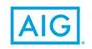 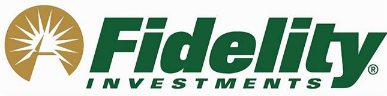 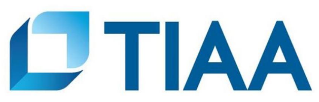 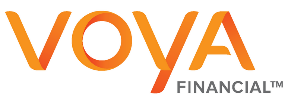 Reminders
If you are electing ORP,  you must send your notarized TRS 28 Election form and your Acknowledgment form by email to HRBenefits@untsystem.edu no later than the deadline for your election!
If you want to start your contributions to ORP right away, send your ORP election forms in asap.  Otherwise, you will have TRS contributions until you elect – which means you will miss out on some ORP contributions and vesting time!
If you want to be in TRS – you don’t have to do anything – you are automatically enrolled as of your hire date.
Overview of TRS vs. ORP:  http://reportcenter.highered.texas.gov/agency-publication/guidelines-manuals/overview-of-trs-and-orp1/
37
Licensed Financial Advisors
TIAA
JDoss@tiaa.org (Joy)
SMossman@tiaa.org (Sean)

Voya
Brenda.Forcht@voyafa.com 
Zera.Harris@voyafa.com
Brett.Phillips@voyafa.com
AIG/Corebridge
Doris.Silva@corebridgefinancial.com
Lloyd.Shaw@aig.com

Fidelity
Miguel.Salazar@fmr.com
Brian.Baker@fmr.com
38
[Speaker Notes: Contact a provider of your choice and you can schedule a virtual or in person meetings with them.


Fidelity: 1-800-343-0860

TIAA: 1-800-842-2252

AIG: 1-800-448-2542

Voya: 1-972-643-6304]
Leave/EAP/Wellness
Employee Leave
Sick and Vacation Leave
Sick Leave accruals begin on the first day of employment with an accrual rate of eight (8) hours per month for FT employees and there is no waiting period for utilization.  Vacation leave eligible FT employees begin accruing 8 hours per month of vacation leave on their first day of employment and there is a six(6) month waiting period for utilization. 
 Sick Leave Pool
Sick Leave Pool is a program that assists employees who have exhausted all other Leave due to a catastrophic illness or injury to themselves or an immediate family member.
Sick Leave Donation
Sick Leave Donation is a program that allows all eligible employees to transfer sick leave hours voluntarily to another eligible employee within the same agency.
Parental Leave
Parental leave provides time off for new parents of natural or adopted children, if the employee does not qualify for FMLA.  To apply for Parental leave go to: www.fmlasource.com
Employee Leave (untsystem.edu)
40
Family Medical Leave Act (FMLA)
The federal Family and Medical Leave Act entitles eligible employees to take up to 12 weeks of unpaid, job-protected leave for specified family and medical reasons during a 12-month rolling year period.
Eligibility for FMLA requires at least 12 months of state service, and at least 1,250 hours worked in the 12 months preceding the leave.
A request for FMLA should be made 30 days in advance if possible.
FMLA leave types include: Continuous, Intermittent and a reduced schedule.
FMLA can be taken for the birth of a child, adoption/foster care, the employee’s serious health condition or an immediate family member, and exigency leave (covered family member active duty).


Family and Medical Leave Act (FMLA) (untsystem.edu)
Wellness Resources
Employee BCBSTX Portal and APP
Well onTarget®
Fitness device integration
Health Risk Assessment and Annual Exam
Get 8 hours of wellness leave
Blue Points Program rewards for healthy activities
Health Tools/Trackers and Wellness Coaching
Monthly Challenges to keep you motivated or jumpstart your health and wellness goals
Weight Management Programs
WondrTM
Real Appeal®
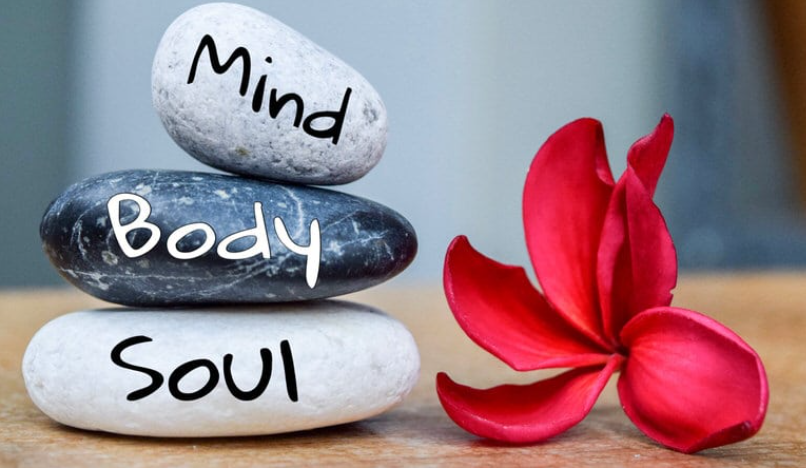 HealthSelect of Texas | Blue Cross and Blue Shield of Texas (bcbstx.com)
Well-Being
Our Well-Being webpage provides resources and learning opportunities to team members across the UNT System in three categories:

Physical Well-Being
Interpersonal Well-Being
Financial Well-Being
43
EAP Program
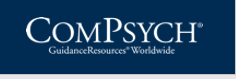 The Employee Assistance Program (EAP) is offered to all employees, their household members and dependents.  Finding balance for your personal life with online resources, as well as customized care options through a national counseling network and this program is FREE!
LegalConnect
Unlimited consultation with in-house attorneys
Family law
Identity theft
Custody
Real estate
Contracts
Tax questions
Local referrals
In-person consultation
Discounted legal fees
FinancialConnect
Unlimited consultation with in-house financial experts
Budgeting
Debt
Credit
Tax issues	
Retirement planning
Real estate
Estate planning
Saving for college
FamilySource
Unlimited Support
Childcare
Elder care
Education
Government programs
Health/wellness
Personal convenience
Moving/relocation
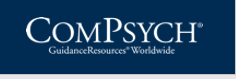 EAP Program
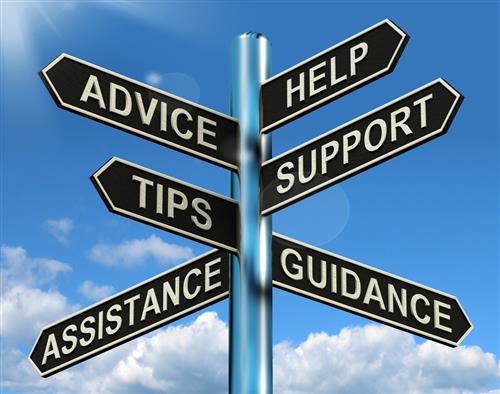 Counseling Services
6-counseling sessions per person, per issue, per year at no cost.
Services are available 24/7 with multilingual access to master’s-level professionals.
It is recommended to address issues early if possible.
Examples: Marital difficulties, Family Issues, Parenting or Grief Support, Depression or Stress.
Counseling sessions can be conducted in person or vitually and is confidential.
45
[Speaker Notes: Through the EAP, employee also may seek problem-solving counseling services from a master-leave professional for up to 6 confidential sessions per person, per issue, per year at no cost for any issue affecting your qualify of life such as:

Martial difficulties
Family issues
Parenting or Grief Support
Personal concerns
Substance Abuse
Career Management 
Conflict Issues

Guidance consultants will assess need, identify optimal counseling solutions and support services]
EAP Program
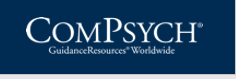 The Employee Assistance Program (EAP), powered by ComPsych GuidanceResources Online, can be accessed 24 hours a day, seven days a week:
Call: 855.784.1806; TTY: 800.697.0353 
 
Access benefits online: guidanceresources.com

When prompted for your Web ID, enter UNTS.
Employee Assistance Program (EAP) (untsystem.edu)
46
Employee Perks & Discounts
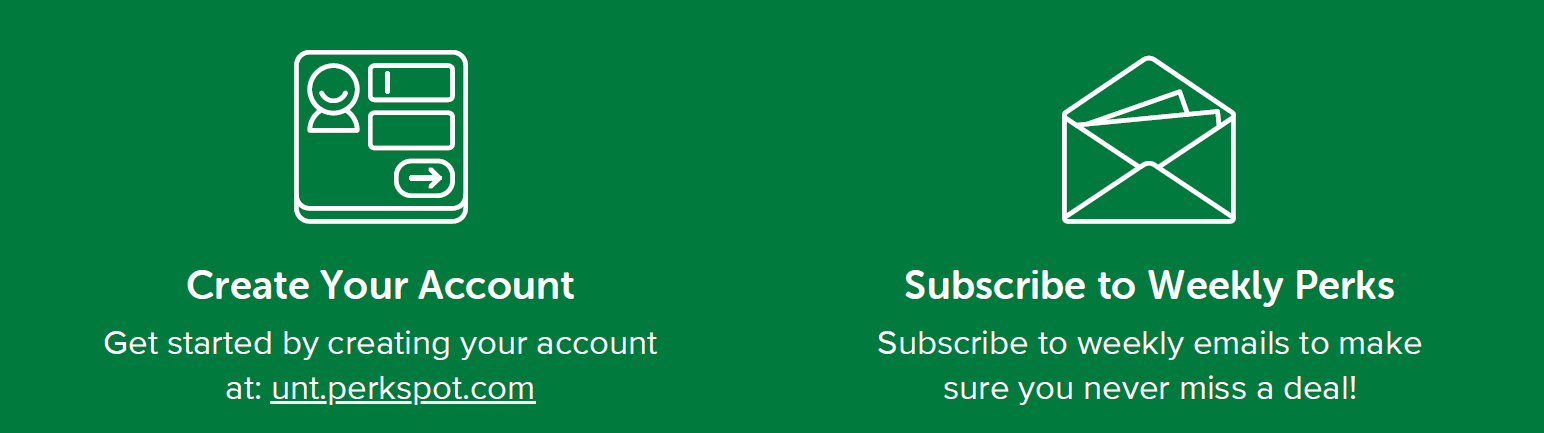 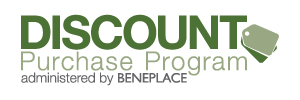 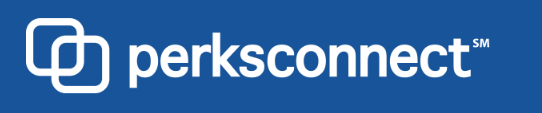 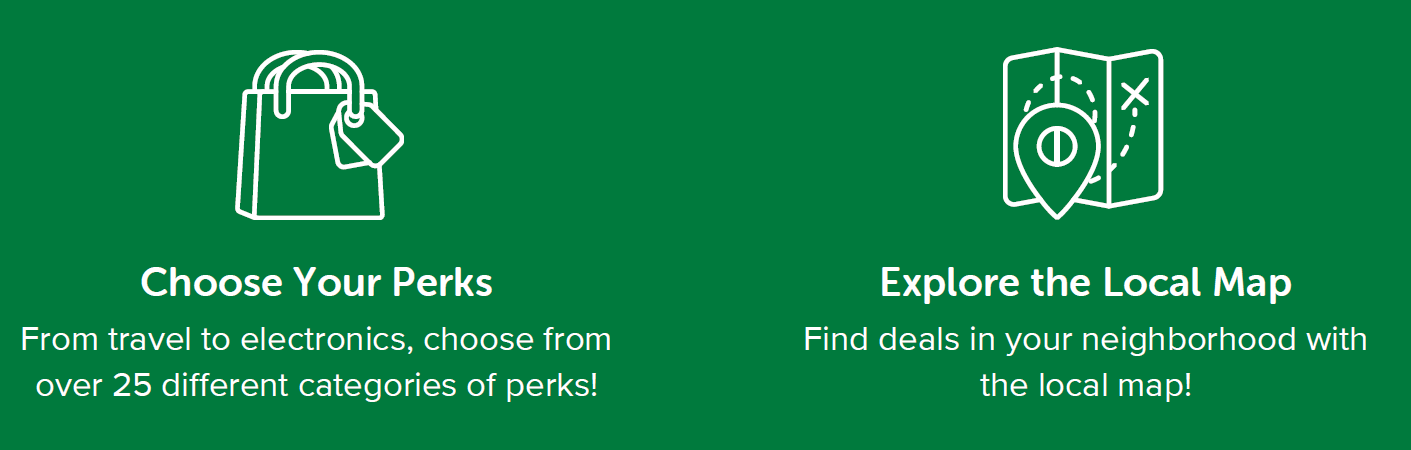 Perks for UNT Employees | UNT System Human Resources
Discount Purchase Program | ERS (texas.gov)
Welcome to Perks! (perksconnection.com)
Resources
NetBenefits Portal (403b) Voluntary Retirement Savings Plan
www.netbenefits.com/unts

ORP Information (Texas Higher Education Coordinating Board)
	Optional Retirement Program (ORP) - THECB (texas.gov)

NetBenefits Portal – Manage ORP account AFTER ENROLLED by HR BENEFITS
	Home - University of North Texas System (fidelity.com)

EyeMed
https://member.eyemedvisioncare.com/stateoftexasvision

TexFlex
https://texflex.spendingaccounts.info/

TRS Homepage
www.trs.state.tx.us

Texa$aver (457) Voluntary Retirement Savings Plan
www.texasaver.com
UNTS Benefits Site
https://hr.untsystem.edu/benefits

BCBS HealthSelect – Health Insurance
https://healthselect.bcbstx.com/

Express Scripts
https://express-scripts.com

Dental Dental
https://www.deltadentalins.com/group_sites

Employee Assistance Program
https://www.compsych.com 

ERS Homepage
www.ers.state.tx.us

Well-Being Program (In the Green)
https://wellbeing.untsystem.edu/
48
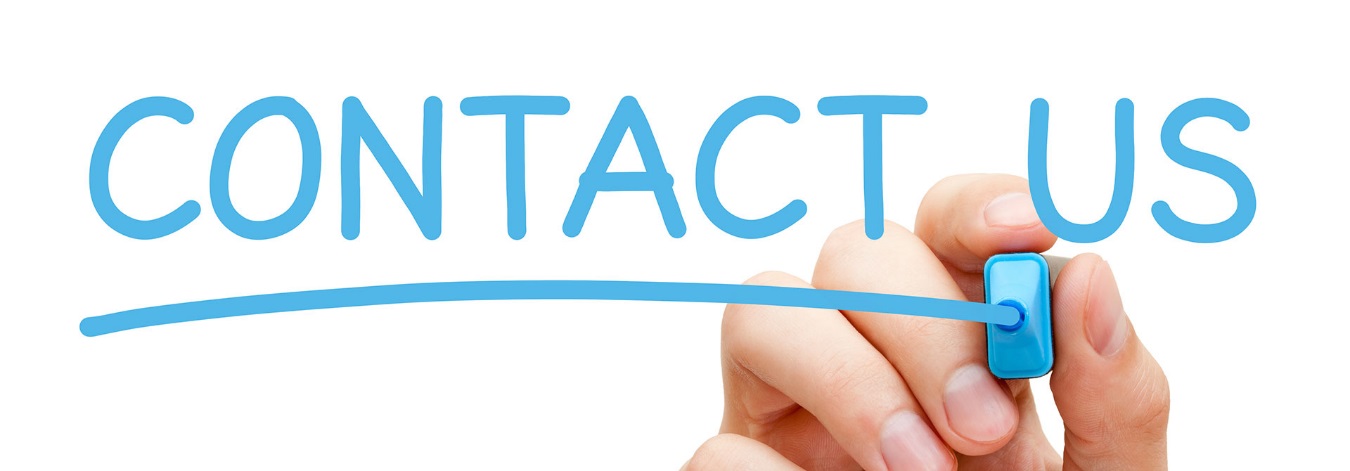 Campus Benefits Advisors
UNTS (All Institutions) 
Jacquline Bolden, Benefits Coordinator
HRBenefits@untsystem.edu  
940-565-4762
UNT- HSC, Dallas & System Admin
Sarah Blackwell, Sr. Benefit Advisor
Sarah.Blackwell@untsystem.edu
817-735-5916
UNT-Denton
Rachel Devries, Benefit Advisor
Rachel.Devries@untsystem.edu
940-369-6317

Leah Chastain, Benefit Advisor
Leah.Chastain@untsystem.edu
940-565-4728

Vacant, Benefit Advisor
Lauren Fix, Benefit Advisor
Lauren.Fix@untsystem.edu
940-369-6353
Tina Robinson, HR Business Partner 
(Benefit emphasis Dallas campus only.)
Tina.Robinson@untsystem.edu
214-571-4929